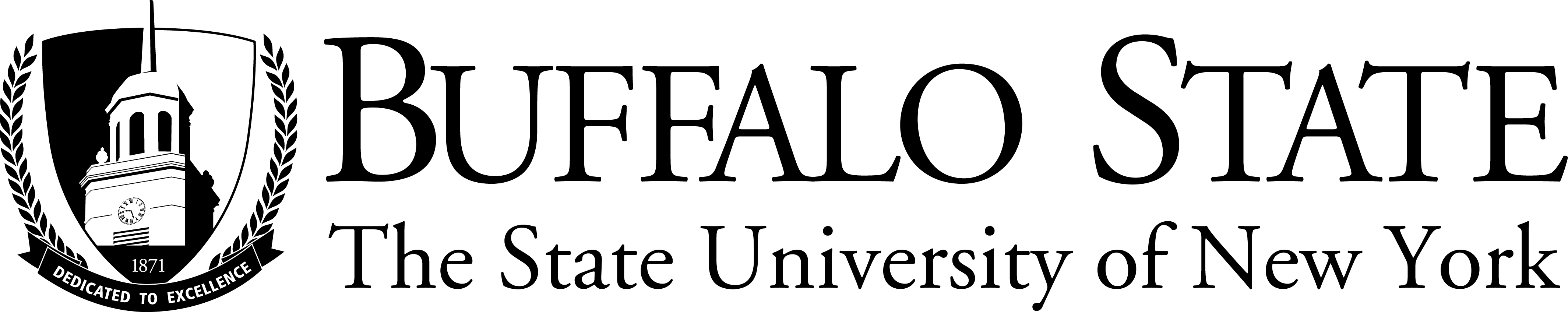 Using Videos to Foster Physics Learning
Prof Dan MacIsaac & Ms Kathleen Falconer, SUNY Buffalo State College
danmacisaac@gmail.com
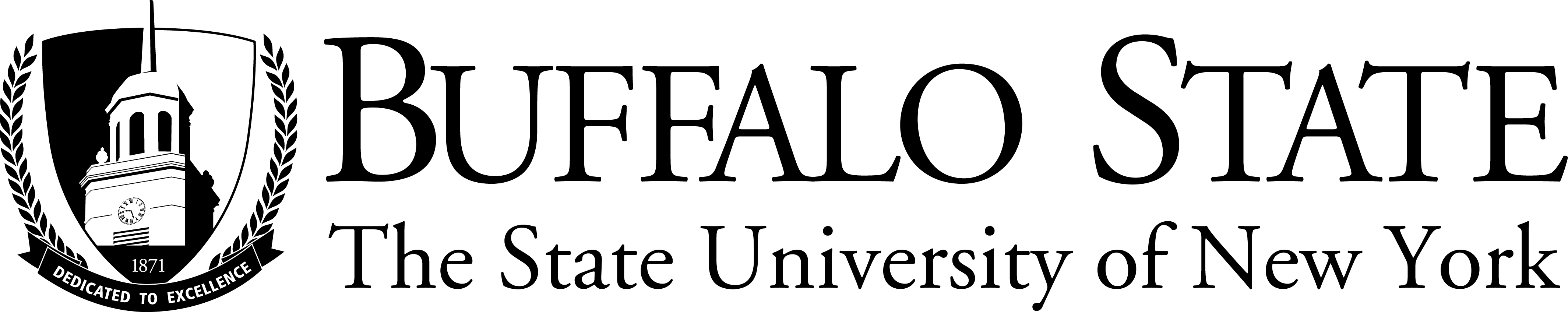 Using Videos to Foster Physics LearningAcknowledgements
SUNY Buffalo State College:
Mr. Andrew Roberts, Dr. Dave Abbott, Prof David Ettestad, Prof David Henry
University of Cologne, Germany / Uni-Koeln:
Prof Andre Bresgnes, Dr Jeremias Weber, Mr Florian Genz
The Physics Teacher, Gary White, Editor
Abstract
The presenter has edited the monthly “Websights” column from the AAPT publication “The Physics Teacher” since 2002, and coordinates physics teacher preparation programs at Buffalo State. 
He will present some of the highlights of that column for use in teaching introductory physics, describe limitations and weaknesses associated with short video presentations, describe the use of videos for unusual and difficult to present phenomena, for engaging and stimulating student discussion, and present current efforts in learning physics by having students make their own short physics video vignettes. 
Session 1 will emphasize examples and limitations of physics video vignettes. 
Session 2 will focus on engaging students in discussion of unusual and difficult to present phenomena with video vignettes. 
Session 3 will focus on making your own physics vignettes and having your students make them with smartphones and tablets. 
Physics teachers are welcome to contact the presenter before the conference with questions regarding the use of videos to learn particular physics topics at danmacisaac@gmail.com
Introduction:  Why videos?
Engaging and fun, cool
Part of our (well, mine anyways) students’ culture
Brilliant short expositions from professional entertainers and pedagogues (danger)
Cool phenomena that are too difficult,  too fast or fleeting, too expensive, too dangerous, too inconvenient to stage in class and measure accurately (Beware fakes!)
Inspiring videos that excite us and lead to perform, replicate, vary or try related experiments and investigations of our own
Students can now construct learner generated videos as projects (identity, ownership, collaboration)
Humor and Engagement:  Most important of all -- have fun while learning!
Japanese water rocket man (1.25min) <https://www.youtube.com/v/hSghnclGso8>
UK: Brainiacs and the Electric Fence (5min) <https://www.youtube.com/v/-n1pSHzdahc>
CAVEAT: Expect to see fakes:
Famous Fake: Mountainside slip and slide <https://www.youtube.com/v/3wAjpMP5eyo>
Others: running on water <https://www.youtube.com/v/Oe3St1GgoHQ>
Impossible jumps, kicks, throws, bat accuracy etc. by athletes
Analyzing fakes can be a great fun way to learn physics; 
see Rhett Allain and his dotphysics column:
<http://www.wired.com/category/science/science-blogs/dotphysics/>
Exposition Videos: The Good
Great insights from pull-it-all-together exposition videos 
(cf. Veritasium, MinutePhysics channels): 
PN Junctions; Univ of Grenada (10min) <https://www.youtube.com/v/JBtEckh3L9Q&v>
SPANISH VERSION: <https://www.youtube.com/v/hsJGw_c-Nn4>
Magnets: How do they work?; Veritasium (6.5min) <https://www.youtube.com/v/hFAOXdXZ5TM>
Exposition Videos: The Bad and the Ugly
CAVEAT: Exposition doesn’t always work and can be dangerous!
There are strong learning limits to passively watching science videos, particularly when students are passingly familiar with the phenomenon and have strongly held beliefs (Nature of gravity; F=mv etc) 
and WATCHING VIDEOS CAN ACTUALLY IMPEDE STUDENT LEARNING:  Veritasium and Khan critique (8min) <https://www.youtube.com/v/eVtCO84MDj8>
 “Watching a clear and correct explanation does NOT AT ALL necessarily foster learning.”
Phenomena otherwise unviewable, untimely, unsafe or too expensive
Just-in-Time Videos
Visible sound (replicate) What Does Sound Look Like (2.5m) 
<https://www.youtube.com/v/px3oVGXr4mo>
Petroleum Education Institute (Safety) Stop Static (1.5min) 
<https://www.youtube.com/v/FPKen4QwY7I>
Physics girl pool vortices (4min)  <https://www.youtube.com/v/pnbJEg9r1o8>
pickup trucks and mortars/slingshots
animated / cartoon illustrations ‘scribbles’ like Cartesian Diver
Cool /odd / humorous how-to new phenomena that inspires ME  to try to replicate (physics activity motivators):
(root) beer bottle shattering from U Utah (3min) 
<https://www.youtube.com/v/tX-5WamTFYg>
Homopolar motor on Al foil (2.1m) <https://www.youtube.com/v/qg4l0HJs75o>
Faraday Train (2min) <https://www.youtube.com/v/J9b0J29OzAU>
Rimstar Xal radio; Acoustic Propulsion (4min) 
<https://www.youtube.com/v/L5fVFA2sWt4>
Al foil match head rockets: (11.5min) 
<https://www.youtube.com/v/nNyzwnQ2Qe8&v>
Cut a bottle with string (crazy Russian hacker): 
<https://www.youtube.com/v/J7vT8kdpfNI>
Active participation section of talk:TIME TO SING OVERTONES :^)
Polyphonic Overtone Singing Explained Visually 
<https://www.youtube.com/v/UHTF1-IhuC0>
How to sing OVERTONES <https://www.youtube.com/v/VGbFB91eM34>
What is up with noises? (Vi Hart; 13.5min) 
<https://www.youtube.com/v/i_0DXxNeaQ0>
Actual Video Physics Labs
Direct Measurement Videos <http://serc.carleton.edu/dmvideos/index.html>
Cool odd weird and interesting stuff that entertains and inspires my students:
Course Projects
High Voltage Adventure Club (Tesla Coils; Orville the Aeronaut)
<http://lifters.online.fr/lifters/orville/index.htm><https://www.youtube.com/v/eK5_vVWQuSY> 
Homemade Jet Turbine Engines from truck turbochargers (story)
<https://www.youtube.com/v/zyZRQ1btI6A> 
guitar string iPhone waves (rolling shutter distortion and replication)
<https://www.youtube.com/v/TKF6nFzpHBU>
acoustics of Alvin Lucier (“I am speaking in a room...” and replication)
<https://www.youtube.com/v/BTrD2XGf37w> 
Cavendish Balances online (qualitatively demonstrate Fg due to small m1 and m2 in your basement<https://www.fourmilab.ch/gravitation/foobar/ >
Engagement:  Learner generated videos (and maybe eventually YouTube videos)
Cellphones:  take video vignette & email to self 
 5min Eg “Slinky Drop” by Middle School students
Replicate the Muller slinky drop (6min) 
<https://www.youtube.com/v/uiyMuHuCFo4>
Teacher and student generated ipad video projects:
research & proposal, 
storyboard, 
question / observation
phenomenon videos / stills 
‘scribble’
editing
voiceover and script
music and titles
iOS Apps for Creating Learner-Generated Physics Videos
Pre-service and In-service Teacher Video Projects (Univ. Cologne collaboration project)
AAPT video workshops (BYOD or use our iPads) in SM16 and WM17
Examples by grad student teachers & modeling instructors:  
Cartesian Diver Construction and Explanation (3min) 
<https://www.youtube.com/v/ngct-ryamDc>

Half life determination of Ba-m decay (5min)  
<https://drive.google.com/file/d/0B1KYNCQYy6LJLWNiWkMxcFJvSG8/view?ts=57425c64>
 Still photos of making of Ba-m decay: ON DRIVE 
Dan MacIsaac YouTube Channel <https://www.youtube.com/user/DanMacVids>
Grade process as well as product: Strive for a local level physics project report quality video
videos from Veritasium and minutephysics are made by talented experts 
-- accept a draft video with critique
Your video WON’T be perfect, and you WILL make mistakes but mistakes ARE the route to profound learning 
“Watching a clear and correct explanation is NOT learning; but creating and refining your own clear and correct presentation fosters learning.”
Rubric
Summary:
limits
insights
difficult to see
cool for me and students (motivation) to do physics 
make your own videos
Final words:
danmacisaac@gmail.com
Watch YouTube videos and keep an open mind
Read Websights in The Physics Teacher or ask me for copies on ResearchGate
AAPT video workshops (BYOD or use our provided iPads) in AAPT National Meeting SM16 and  WM17; keep watching online
YouTube channel Dan MacIsaac 

Thanks for your patient attention.